Мониторинг деятельности членов СРО. Использование сети интернет.
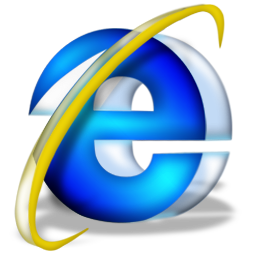 Что должен мониторить мониторинг? Ничего не должен. Это инструмент. Его применяют для облегченного и регулярного получения интересующей информации.
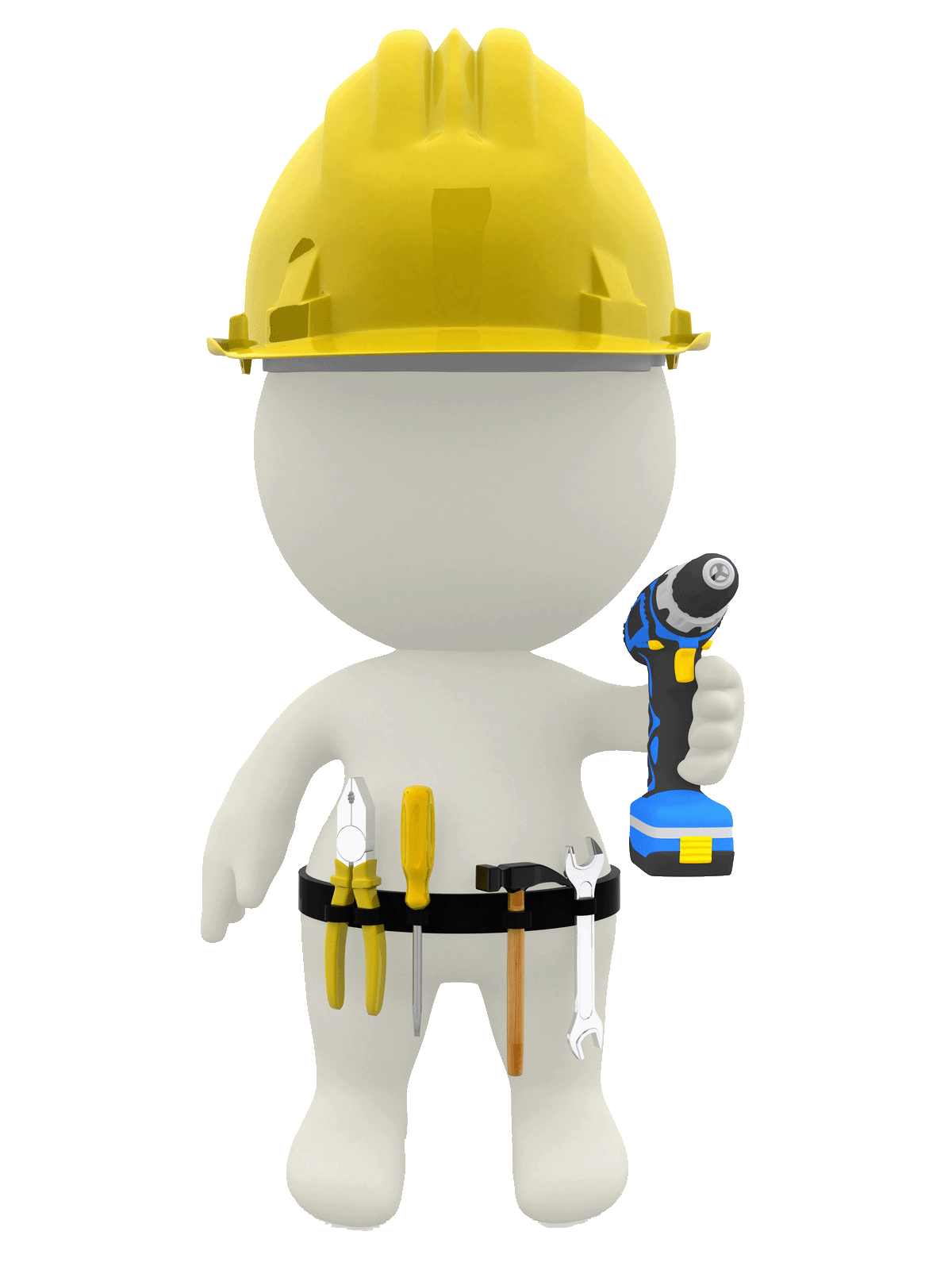 Риски по применению мониторинга: он становится административным барьером, если жестко не связан с целями саморегулирования.
Порядок контроля должен быть таким:
Необходима актуализация этих подходов с определенной регулярностью. Например, 1 раз в 6  месяцев.
Мониторинг не может быть вечен.
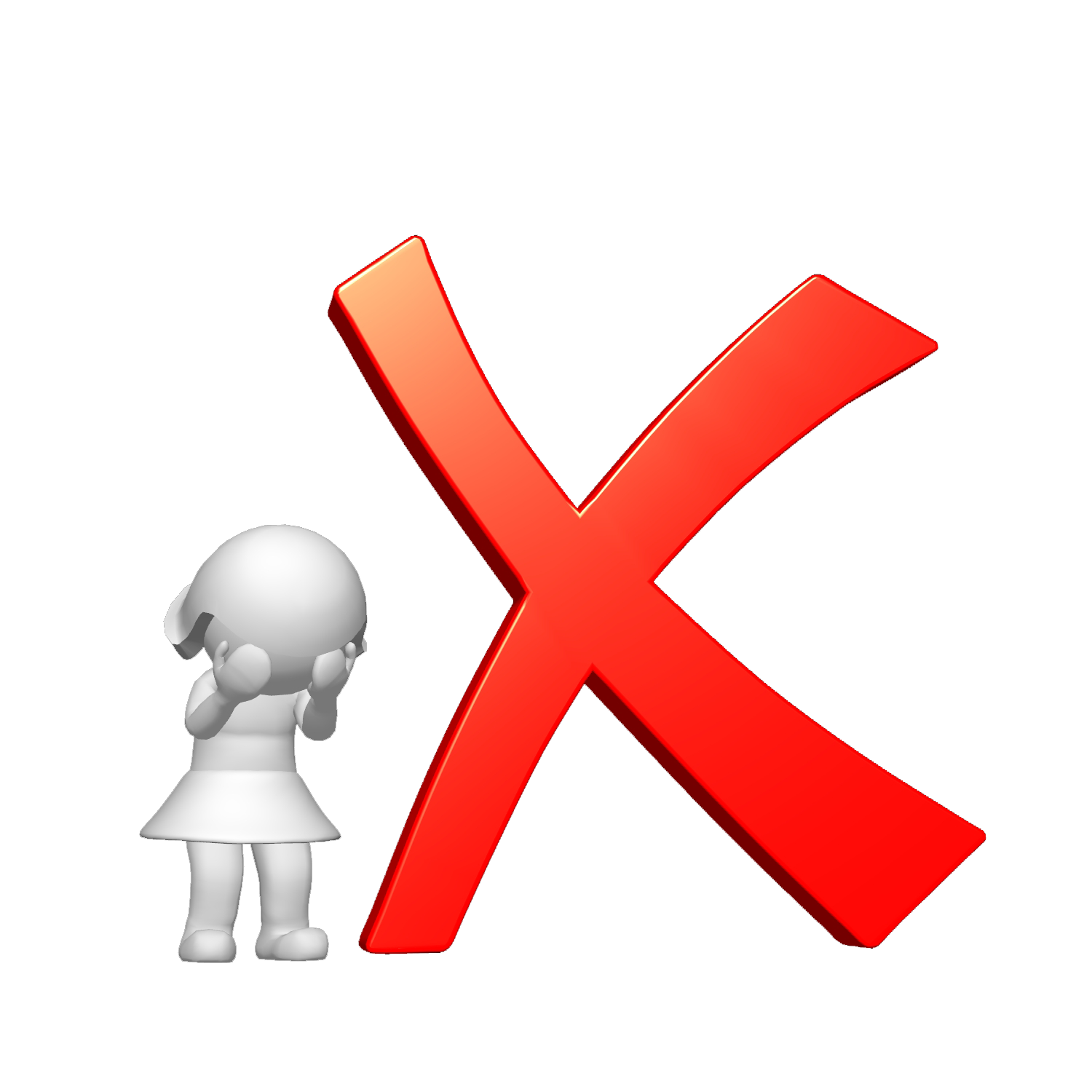